RUH ID: 24358
Læringsark
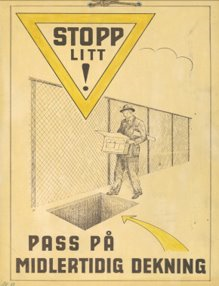